Corporate Social Responsibility Project and Activities
(2025-26)
Five Pillars of Our CSR
2
Gyan Jyot - Eradicating Poverty by Enhancing the Education Level and Behavioural Change
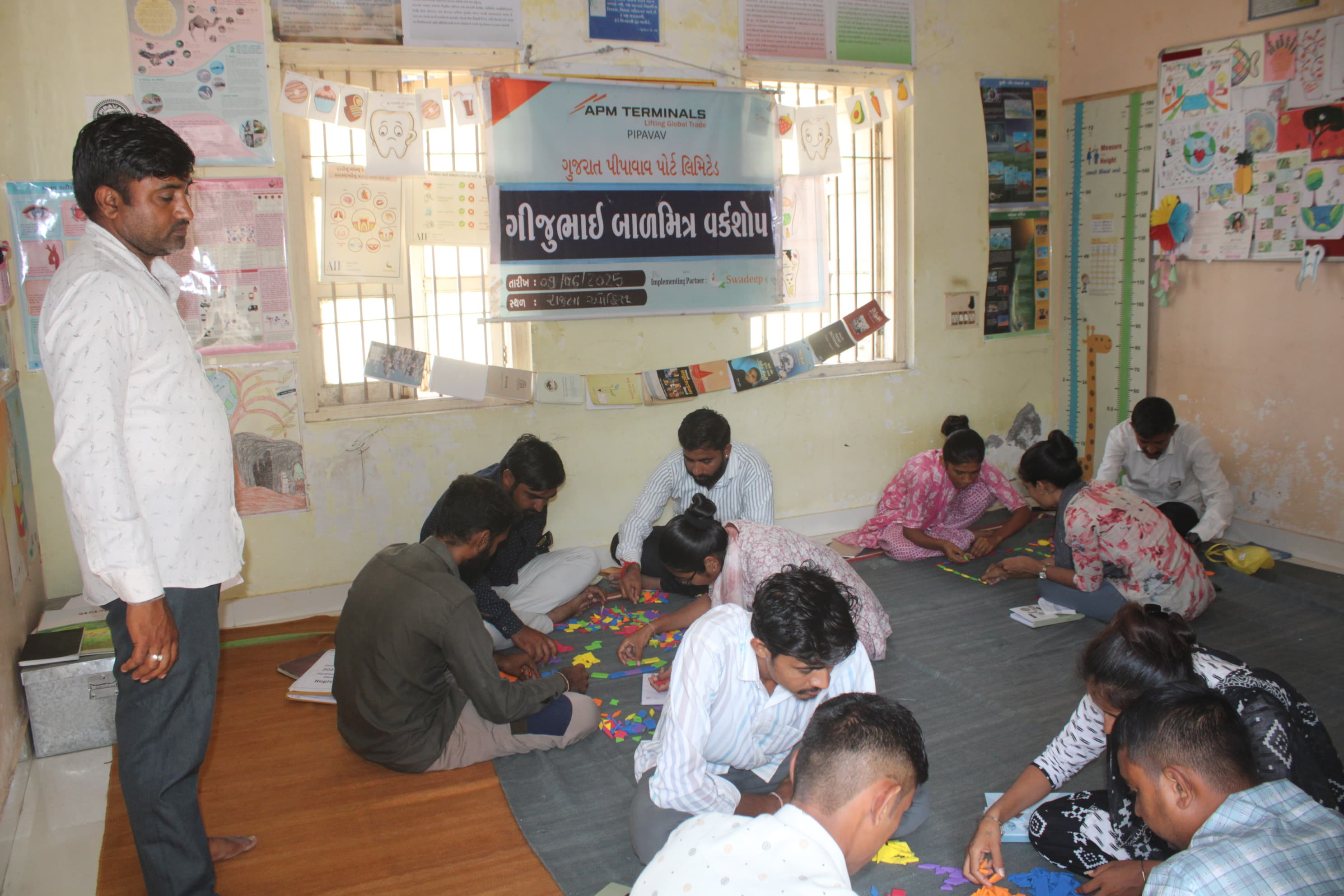 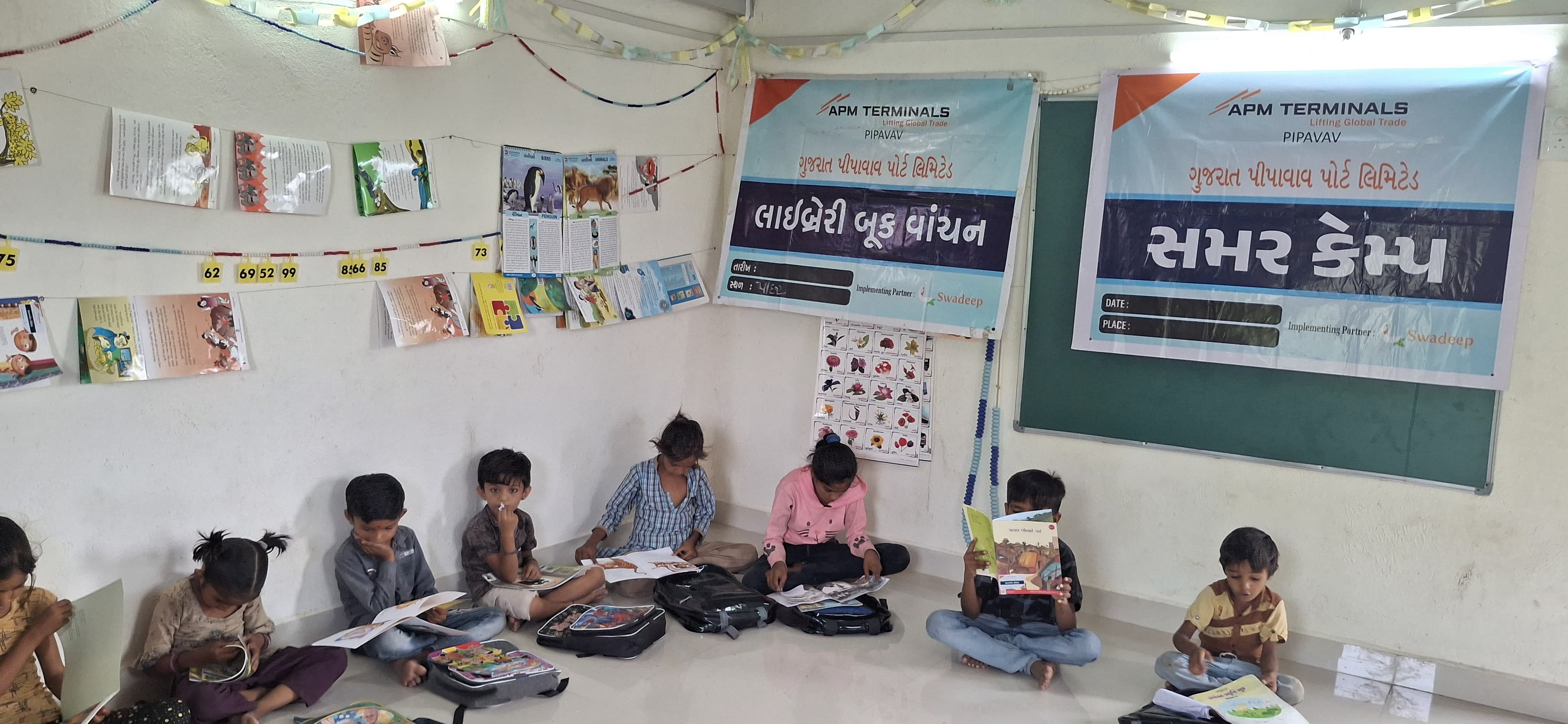 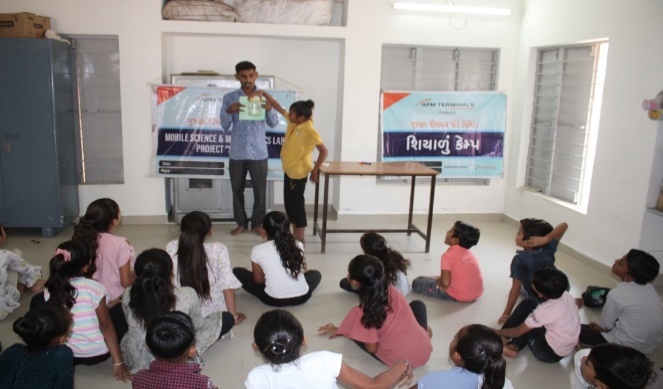 Spread: Rampara-2, Bherai, Kadiyali, Pipavav Dham, Shiyalbet, Padar, Devpara, Thavi & Diwlo.

Beneficiaries: 24,000 villagers and 4000 students.

Major Achievements till March 2025: 
-Improvement in the Board Result is reported between 85% to 93%, Enrolment rate of secondary schools have increased from 78% to 90%.
-Outdoor and Indoor Playground Development and library support in 28 Schools, Smart Classrooms in 10 Schools and 15 Balwadi Centers.
-Construction of School Sanitation Units and Baalwadi, Learning Resource Centre at Divalo, Padar and Thavi, Computer Lab at Kasturba Balika Vidhyalaya, Rajula and Rampara High School etc.
-Overall community satisfaction rating of the Project is 9.43/10.
Spark - Mobile Science and Maths Lab
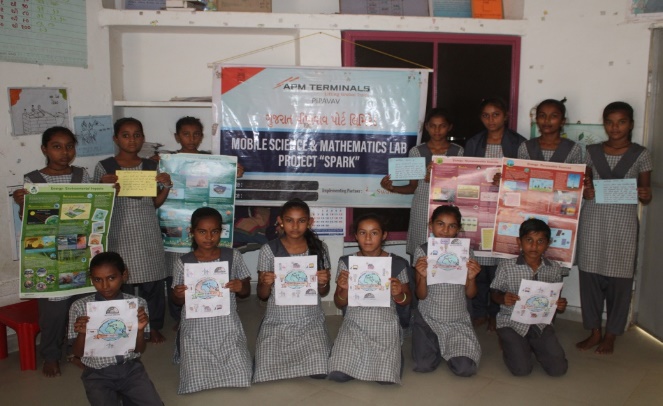 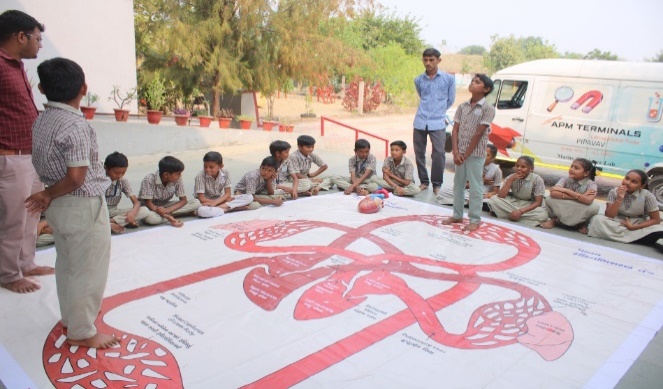 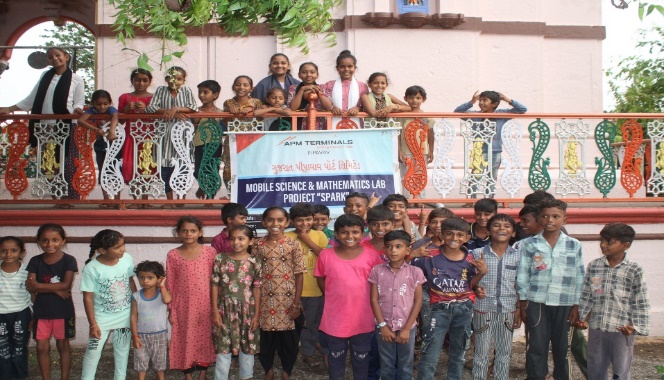 Spread: 23 villages surrounding port (Primary & High Schools of Bherai, Rampara-02, Shiyalbet, Chatdiya, Kadiyali, Ningala-02, Pipavav Dham, Bhachadar, Vad, Ucchaiya etc. )

Beneficiaries: Approx. 8000 students & Science and Maths Teachers belonging to Schools of 23 Villages.

Major Achievements till March 2025: 
-Significant improvement in the performance of science and maths subjects of students.
-Annual Science, Maths and Environment Exhibition, Sky Watching, Winter and Summer Camps.
-Improvement in the motivation for learning science, maths and environment subjects is   
 observed.
Saksham - Vocational Skill and Entrepreneurship Development at Rajula and
Virtual Reality Centre of Excellence Lab and Leadership training at Gujarat Maritime University
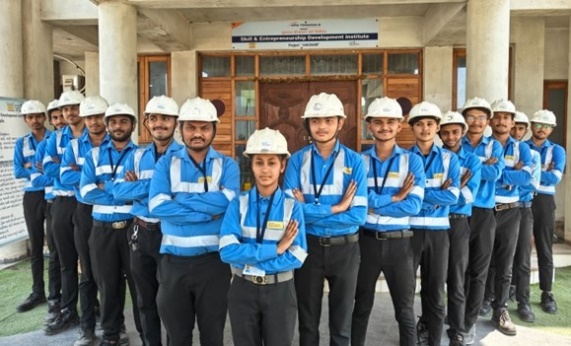 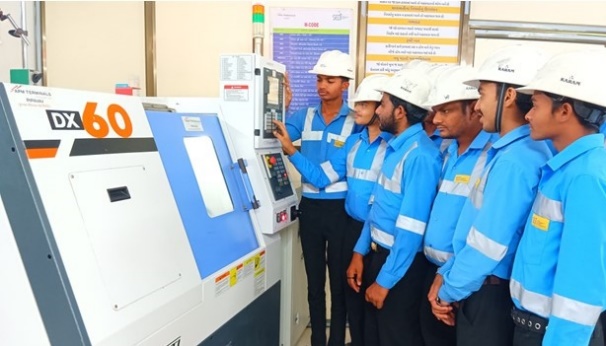 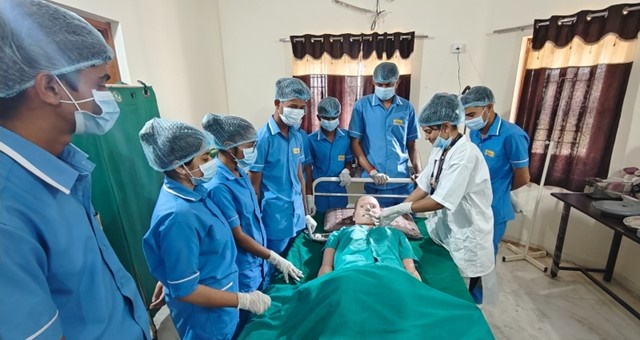 Spread: Above 400 villages of Amreli and surrounding districts, Students of Gujarat Maritime University

Beneficiaries: Youths of project villages & One Main Institute at Rajula & Two Sub Centres at Smt. Hiralaxmi Bhaidas Sanghavi Mahila Arts & Commerce College, Rajula), yearly around 200 students of Gujarat Maritime University.

Major Achievements till 31st March 2025: 
-Skilled 3145 Youths (M – 1526; F – 1619) with placement of 2564 Youths (M – 1331; F – 1233) in the Nursing, Electrical, Computer Numeric Control Trades etc.); Placement rate 81%, salary range 10000 pm to 20000 pm.
-505 (M – 223; F – 282) trained Youths are self employed.
-18 (M – 15; F – 3) physically challenged youths are trained and placed.
Sagar Mitra - Fisheries as a Livelihood
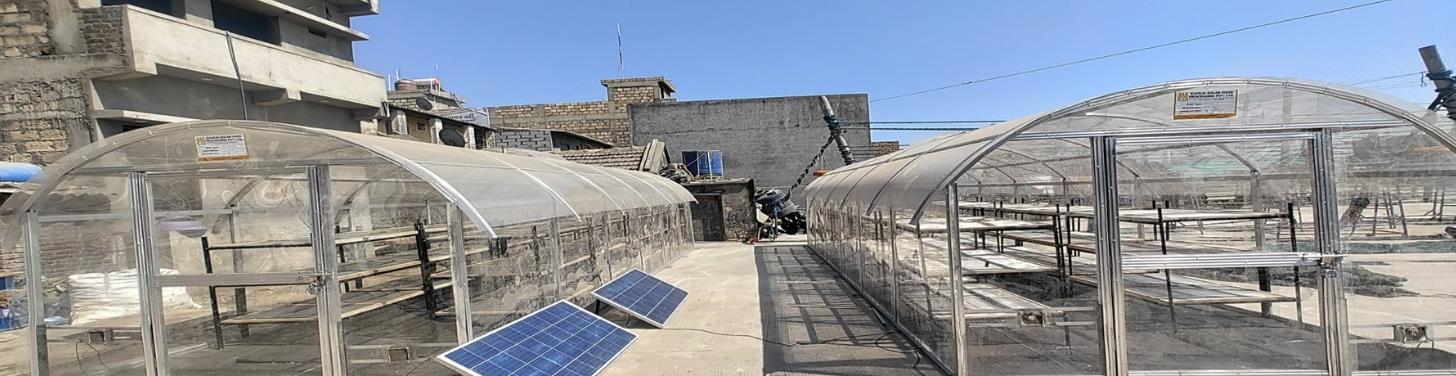 Spread: Shiyalbet, Divlo, Thavi and Jafrabad

Beneficiaries: 400 fishermen and women

Major Achievements till March 2025: Facilitated 827 first aid boxes, 227 ice boxes, 244 taalpatri, 256 pairs of hand gloves, 230 units of solar boat lights, 30 small ice box, 101 fishing net, 30 gum boots, 44 pagadiya kits, 211 units of domestic solar lights, 337 modular crates, 50 units of boat GPS distribution , 8 units of solar fish dryers etc.

-Sagarmitra Fisheries Producer Company formed for the sustainability of the project, 506 share holders with a share capital of INR 5,06,000.

-Increase in yearly income of fisher men/ women by 10 to 15% due to project interventions.
Jal Saanchya - Deepening and desilting of water bodies, Construction of Check Dams, Plantation Drive, Beach Cleaning etc.
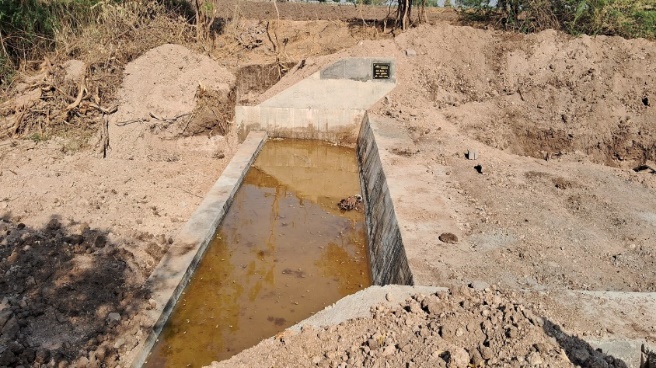 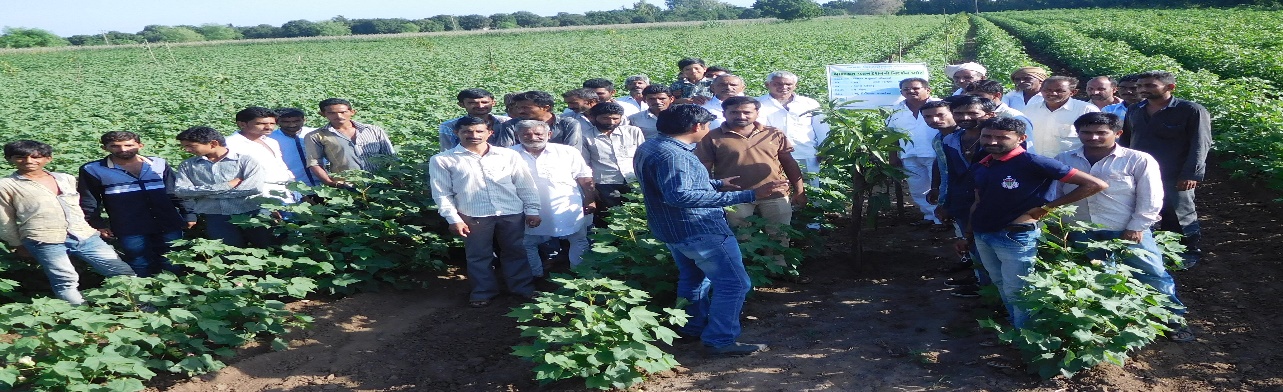 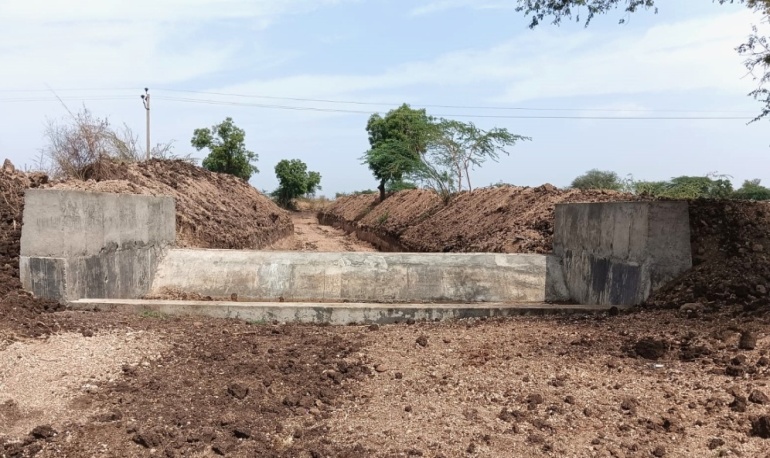 Spread: Rampara, Bherai, Kubhariya, Vad, Uchaaiya, Bhachadar, Chatadiya, Ningala, Devpara, Divlo, Padar, Thavi, Kadiyali & Shiyalbet.

Beneficiary : 5829 house holds

Major Achievements till March 2025: Constructed 23 check dams, 101 RRWHS, 2 protection walls, 02 protection bund, 01 lift irrigation, around 2 lakh plantation, deepening of 22 water bodies, 208 well recharges, 290 units of organic manure, 12 farm ponds, more than 3000 sanitation units etc. Yearly kitchen garden support to more than 300 poor households.

-Significant decrease in the TDS level of water in the project villages (from around 1600 to 900)
Harit - Agriculture Development Project
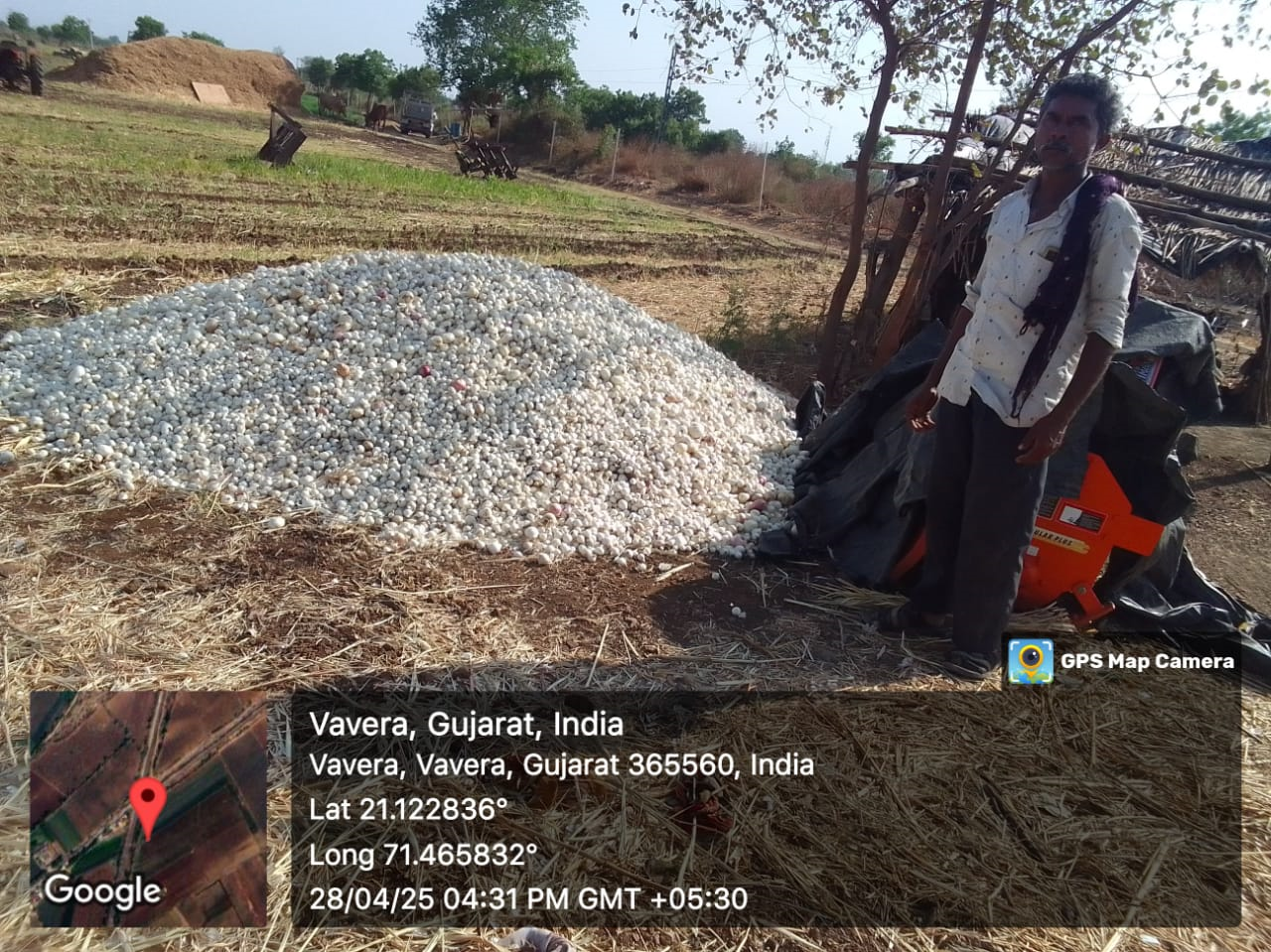 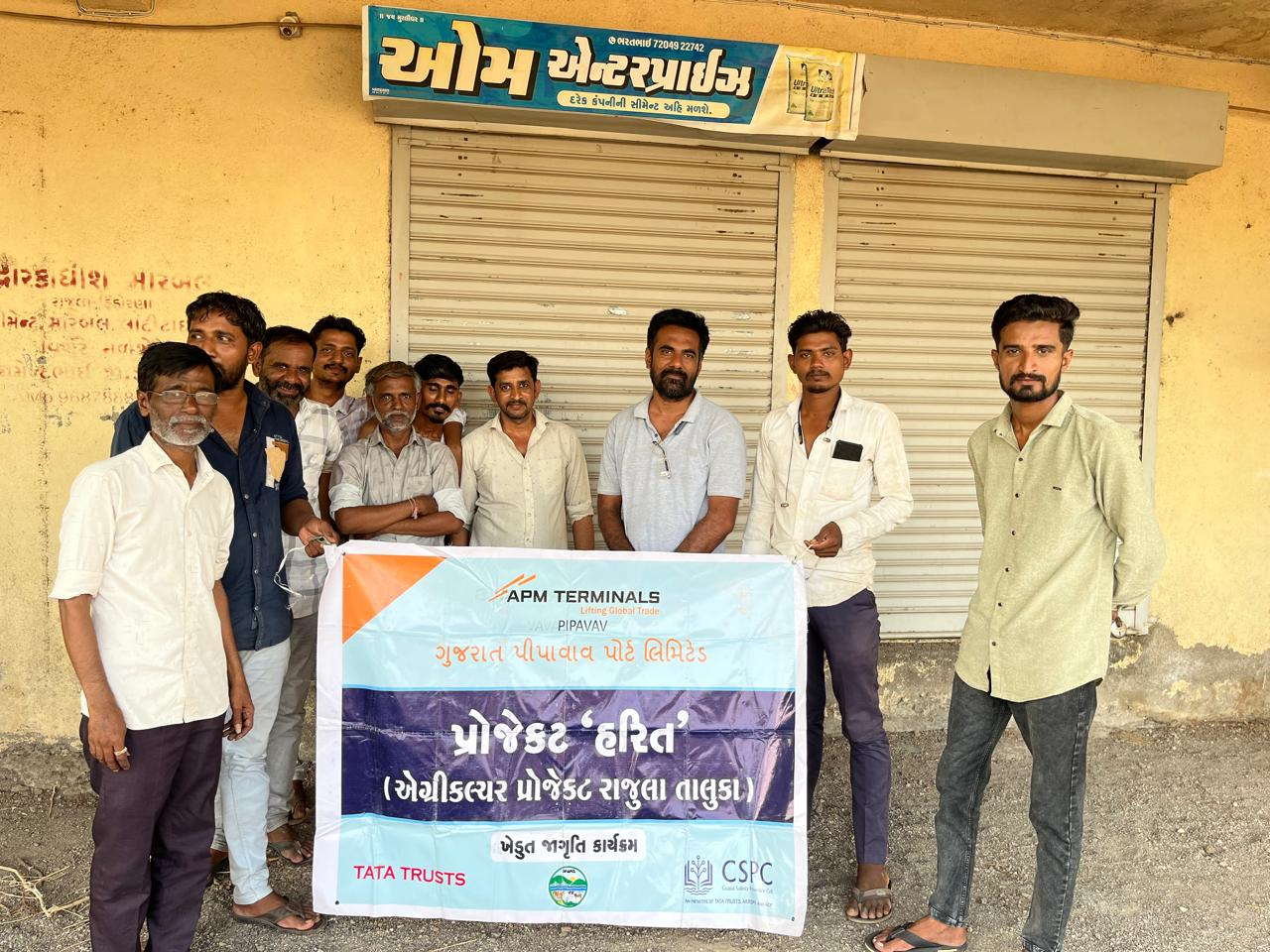 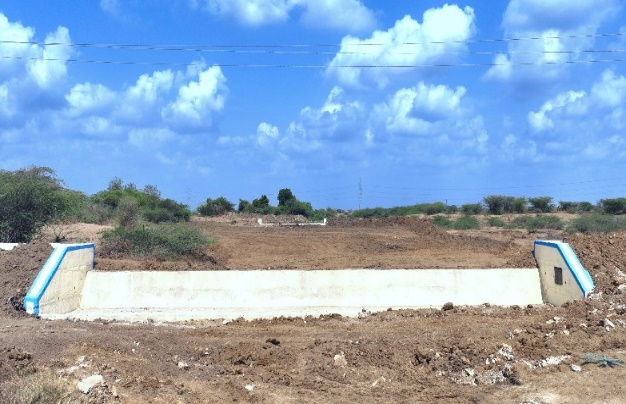 Spread: 45 Villages (Shiyalbet, Rampara, Bherai, Kadiyali, Kubhariya, Pipavavdham, Rajula, Chatadiya, Barbatana, Barpatoli, Bhachadar, Charodiya, Chhatadiya, Devka, Dharanones, Dhareshwar, Dipadiya, Ganjavadar, Hadamatiya, Hindorana, Japodar, Kadiyali, Katar, Khakbai etc.)

Beneficiaries: 6,100 farmers.

Major Achievements till 31st March 2025: 6489 farmers enrolled in the project out of 11,772 farmers in the project area. Total agricultural land covered in the project is 15,872 Ha out of total 28,651 Ha of agricultural land in the project area.
-2,139 share holders in the farmer producer company, annual turnover of the producer company till 31st March 25 is 157.33 lakh INR.
Pashuuday - Sustainable Livelihood through Integrated Livestock Development
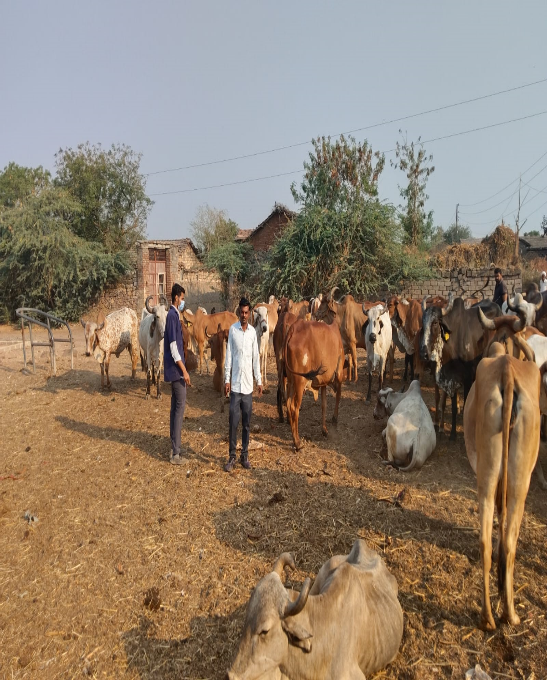 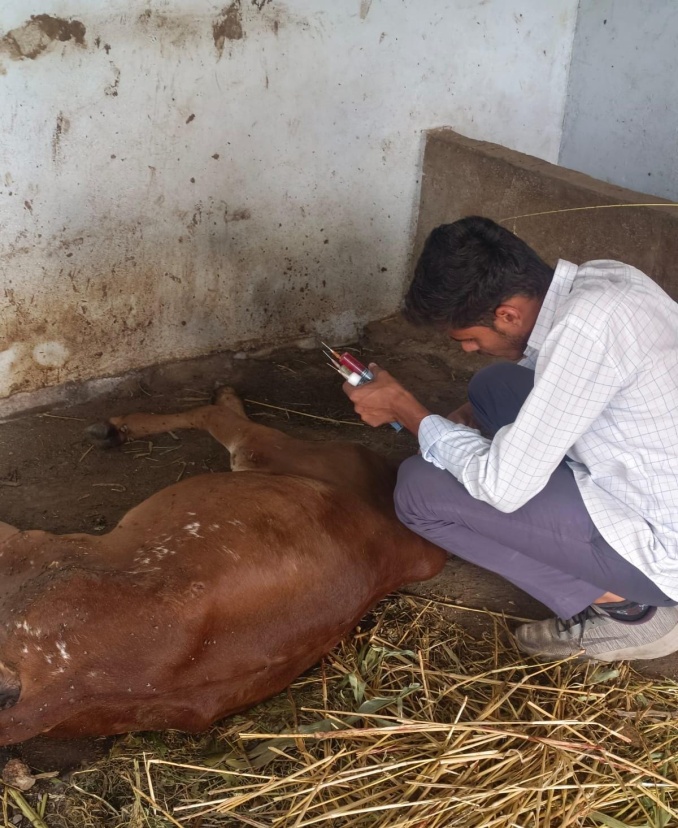 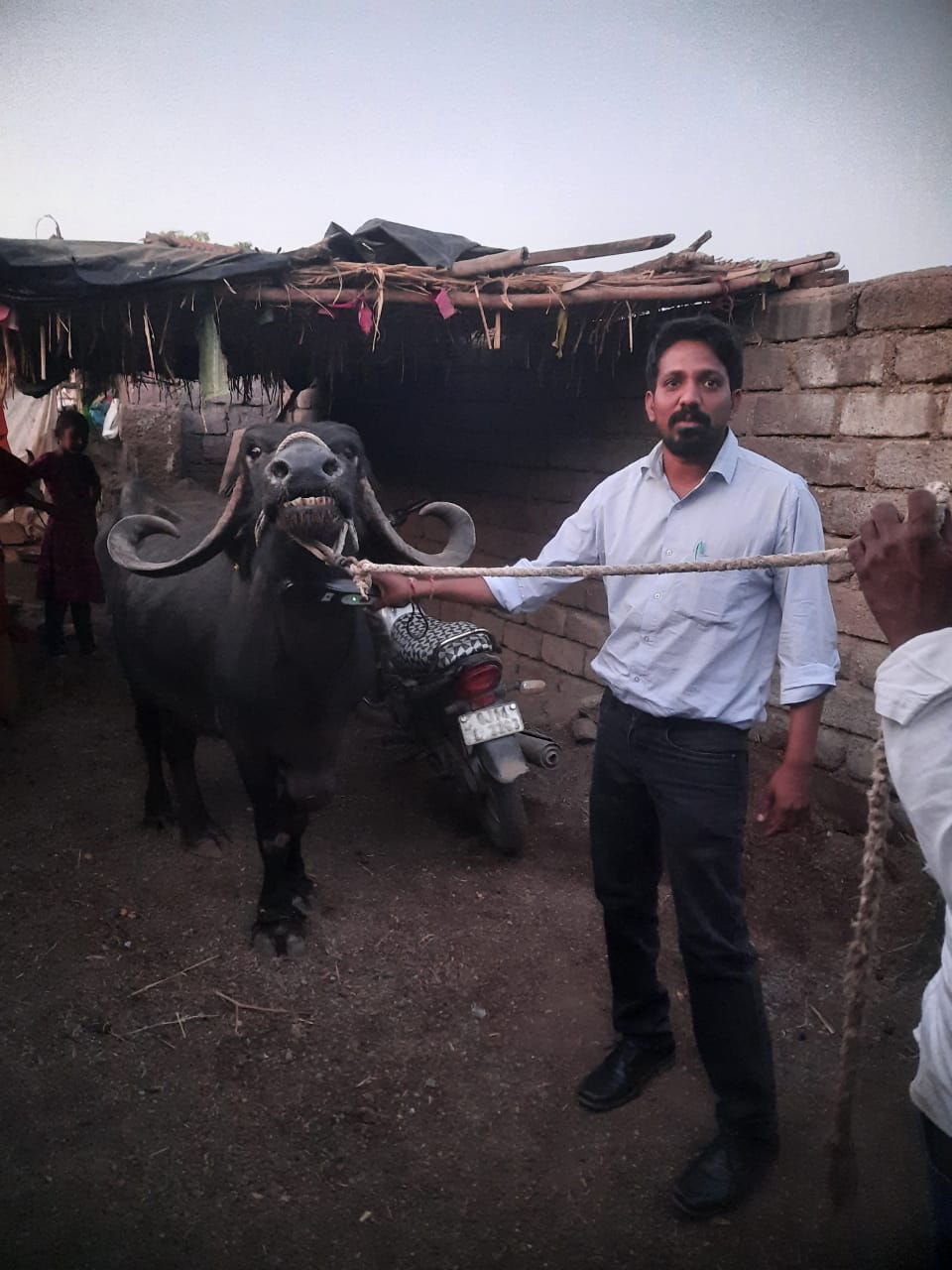 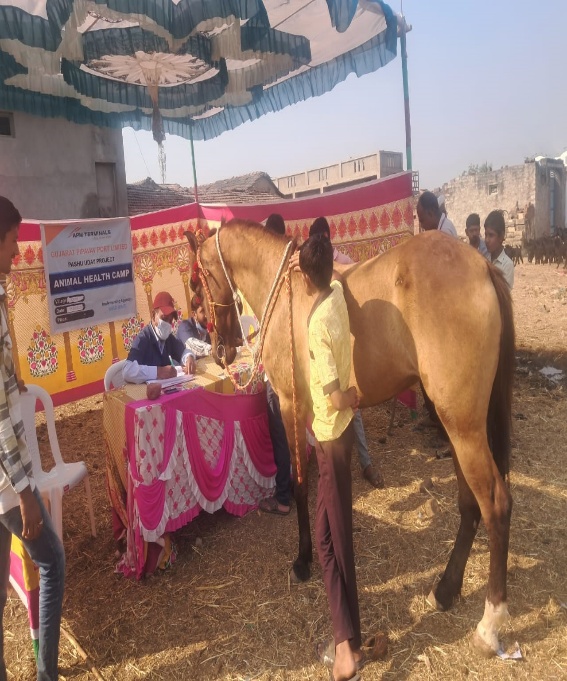 Spread:45 villages (Shiyalbet, Rampara-02, Bherai, Kadiyali, Pipavavdham, Chhatadiya, Jolapar, Vadli, Ningala 1, Hindorana, Kotadi, Navi Barpatoli, Juni Barpatoli, Katar, Zapodar, Dhuliya Agariya, Nava Agariya, Mota Agariya, Mandardi Navi-Juni, Khakhbai, Vavdi, Vavera, Dhareshwar, Dipadiya, Nani kherali, Charodiya, Zanjarada, Barbtana, Khari, Bhakshi, Kherali Moti, Babariyadhar, Meriyana, Rajparda, Devka, Kumbhariya, Hadmatiya, Untiya, Ganjavadar, Kundaliyala, Mota Riganiyala, Khambhaliya, Doliya, Chhapari, Nana Ringaniyala,etc.)

Beneficiaries: More than 50000 live stocks and 5300 livestock owners.

Major Achievements till March 2025: 
Average more than 500 female calves are born yearly, 
Treatment of above 50000 live stocks through mobile vet clinic and health camps, vaccination of more than 01 lakh small animals.
4091 female calves born through artificial insemination
Pashuuday Charitable Trust is constituted for the sustainability of the project.
Raksha - Medical & Ambulance Support to Villagers
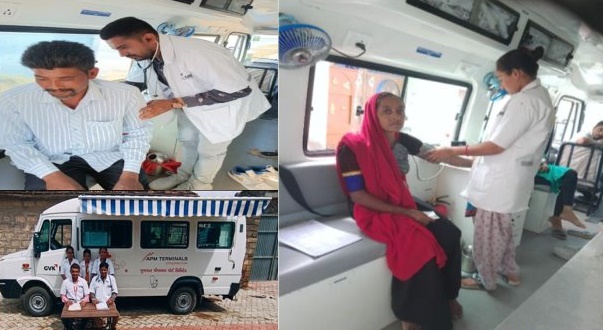 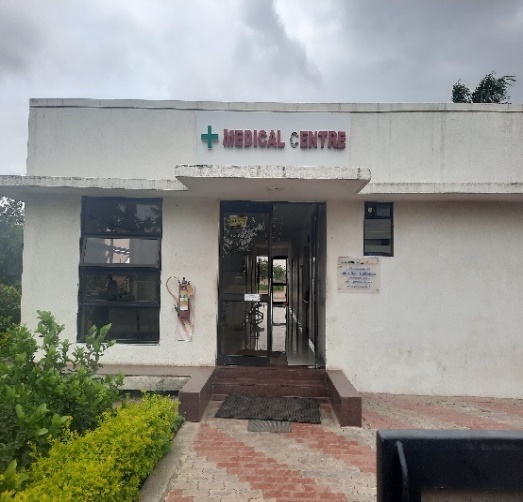 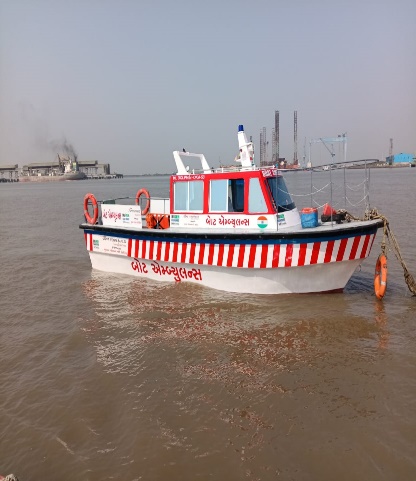 Mobile Health Unit, 24 x 7 Advance Life Support Ambulance, Boat Ambulance for Shiyalbet, Medical Support to Villagers at Port Dispensary
Spread: Bherai, Ramapara, Shiyalbet, Thavi, Devapara, Padar & Divalo, Truckers and Migrant Workers.
Beneficiaries: Above 2000 villagers every month 
Major Achievements till March 2025: Monthly emergency medical support to more than 35 villagers and OPD treatment of more than 2500 villagers.
Roshani – Bi Monthly Eye Check-up Camp at Rajula and Surgery at Sudarshan Netralaya, Amreli
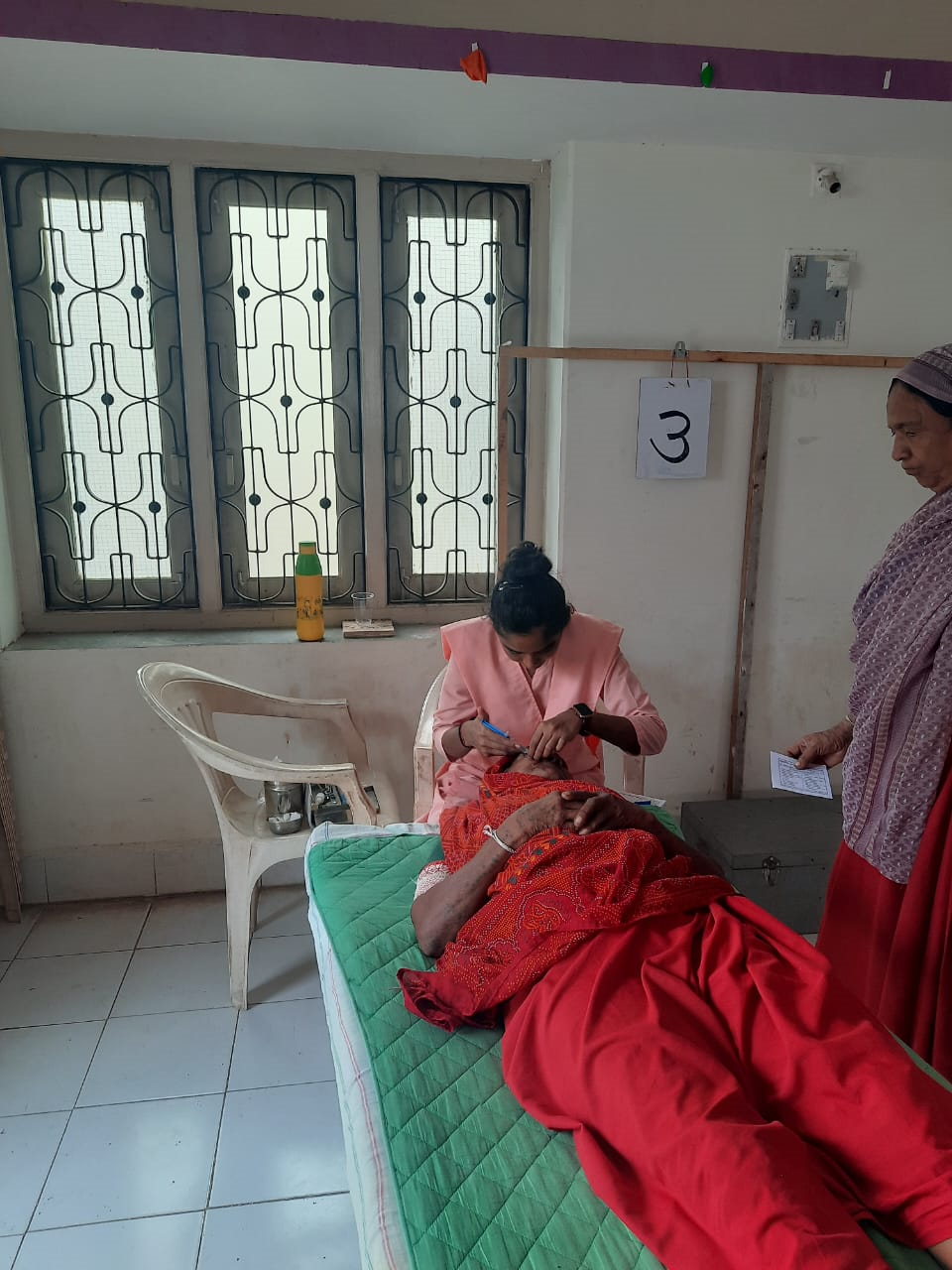 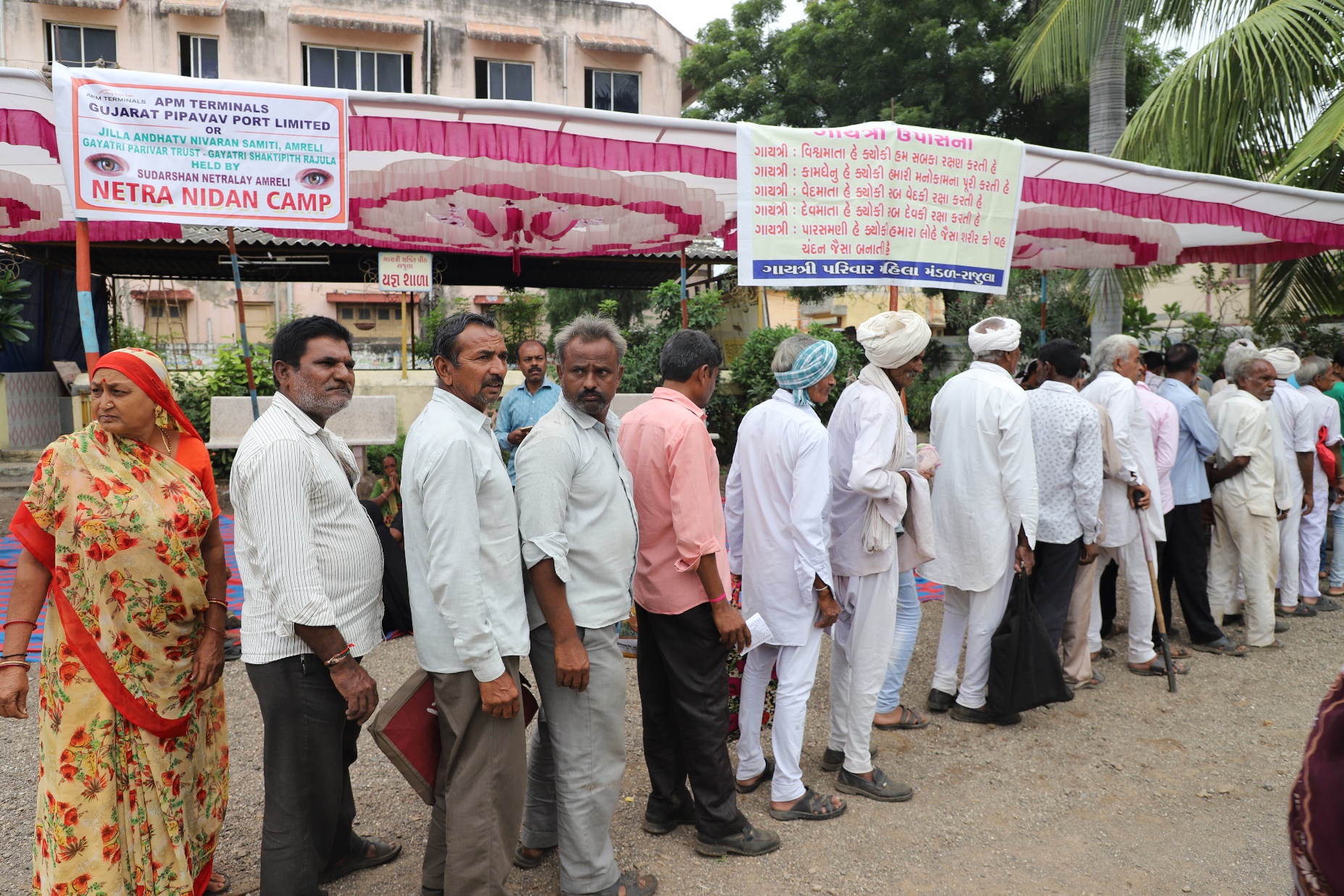 Spread:  Above 80 villages of Rajula, Jafrabad, Khambha Talukas of Amreli District.
Beneficiaries: Above 200 persons per camp 
Major Achievements till 31st March 2025: Treatment of more than 9492 villagers through OPD for eye related diseases and corrective glasses and more than 2283 cataract surgeries at Sudarshan Netralaya, Amreli
Udaan - Women Empowerment through Self-help Groups
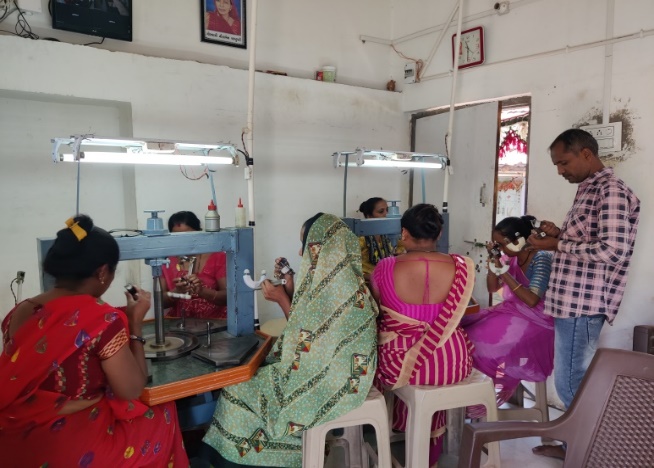 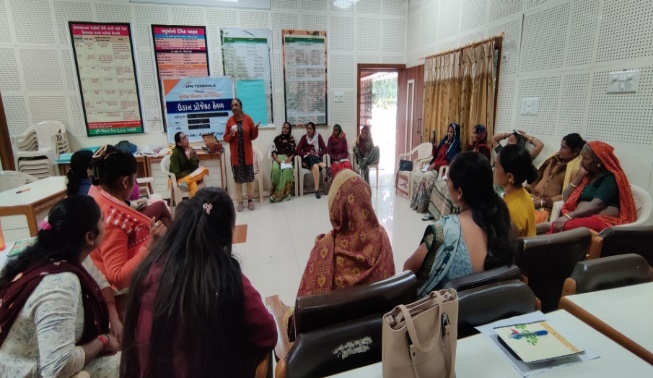 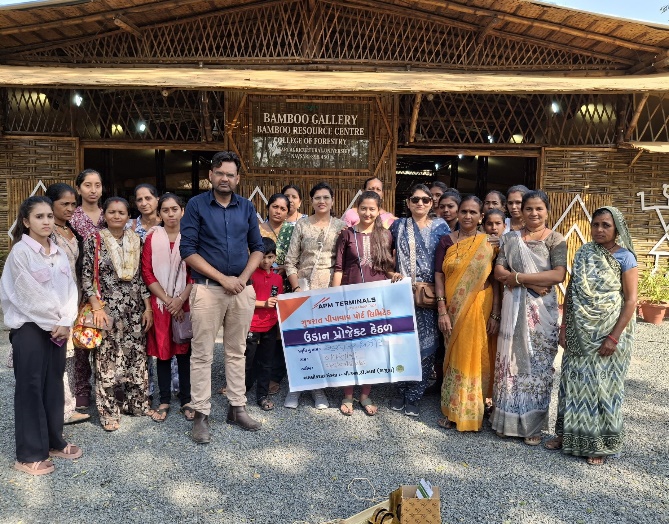 Spread: Rampara-2, Bherai, Devpara, Charodiya, Mandardi, Ningala, Vavera, Kadiyali, Shiyalbet & Chatadiya, Dungar etc.

Beneficiaries: We have 47 women self-help groups consisting of 534 poor women. Established Utkantha Mahila Producer Company with 278 members.

Major Achievements till March 2025: 79 women of self-help groups have started business related to livestock, floor cleaner, plant nursery, organic manure and Khakhra etc.
Clean and Safe Drinking Water
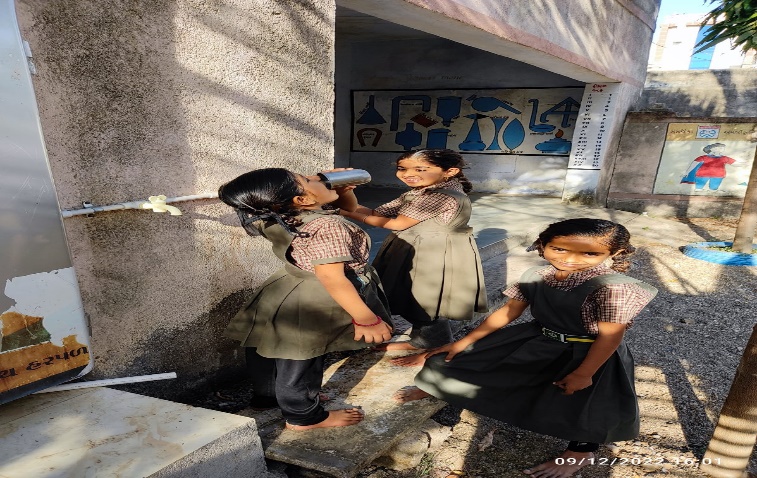 Spread: Schools of Jolapur, Ningala, Chhatadiya, Hadmatiya

Beneficiaries: Above 20000 human population and student of Schools of the respective villages.

Major Achievements: 12 water vending machines are handed over to the villages and are being used by school students and villagers.
Disaster Relief and Rehabilitation Work
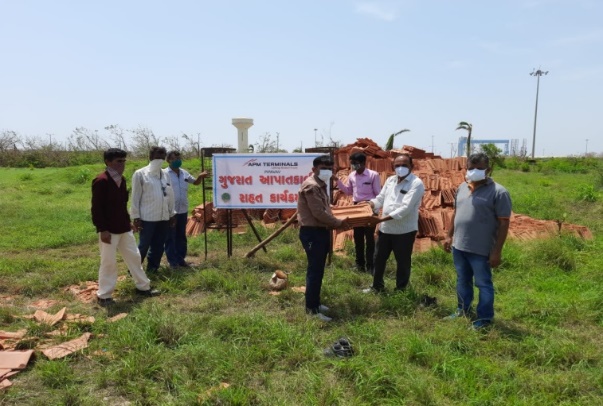 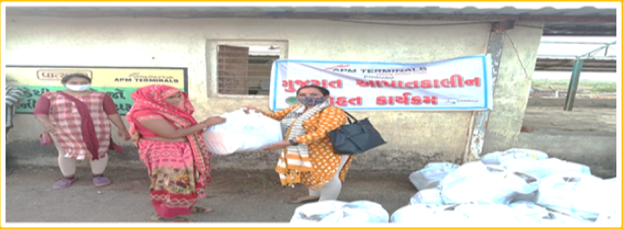 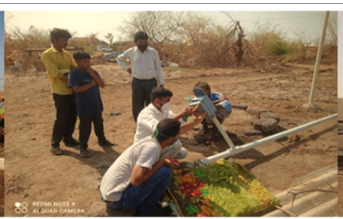 Spread: Rampara, Bherai, Shiyalbet and other villages of Amreli District Post Cyclone Rehabilitation and Covid Prevention
Beneficiaries: More than 15000 Poor and Marginal Families
Major Achievements till 31st March 2025: Supported district administration with 40 Oxygen Concentrators, more than 500 covid vaccination dose, 25 oxygen cylinders, distribution of more than 2 lakh masks in the surrounding villages and medical supplies like thermal scanners, hand gloves, sanitizers etc, 2 desk tops to local authorities, installation of 18 CCTV cameras in the surrounding villages
Distribution of more than 10 trucks of roofing materials, utensils, ration kits, installation of solar powered mobile chargers, solar domestic lights etc.
Restoration of village side boat landing point of Shiyalbet, 412 units of streetlight at Bherai, Rampara and 135 units of solar street lights, restoration of school shed at Divalo etc.
Other Activities (Partial)
-Construction of Sanitation Block and Library Support at Rampara High School
-Drinking Water Facility and Play Facility at Sanghavi Girls School, Rajula
-Computer Lab at Children Home Amreli
-Physio Therapy Centre for the Community
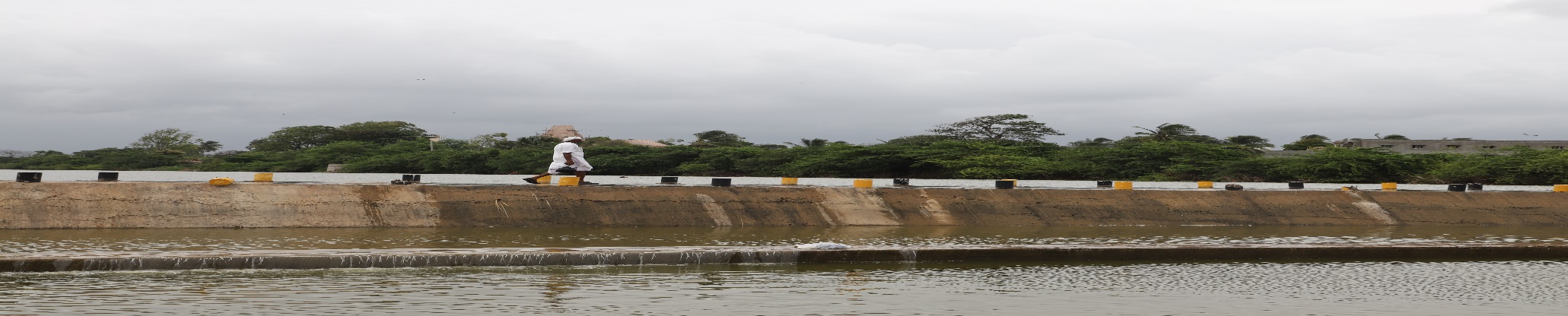 Thank you!